Формирование портфолио студентав электронной системе обученияфилиала КузГТУ в г.Белово
Портфолио - это способ фиксирования, накопления и оценки индивидуальных образовательных достижений обучающегося в определенный период его обучения с 1 по 4 (6) курсы.
Портфолио дополняет традиционные контрольно-оценочные средства и позволяет учитывать результаты, достигнутые обучающимися в разнообразных видах деятельности: учебной, культурно-творческой, общественной, научно-исследовательской и спортивной.
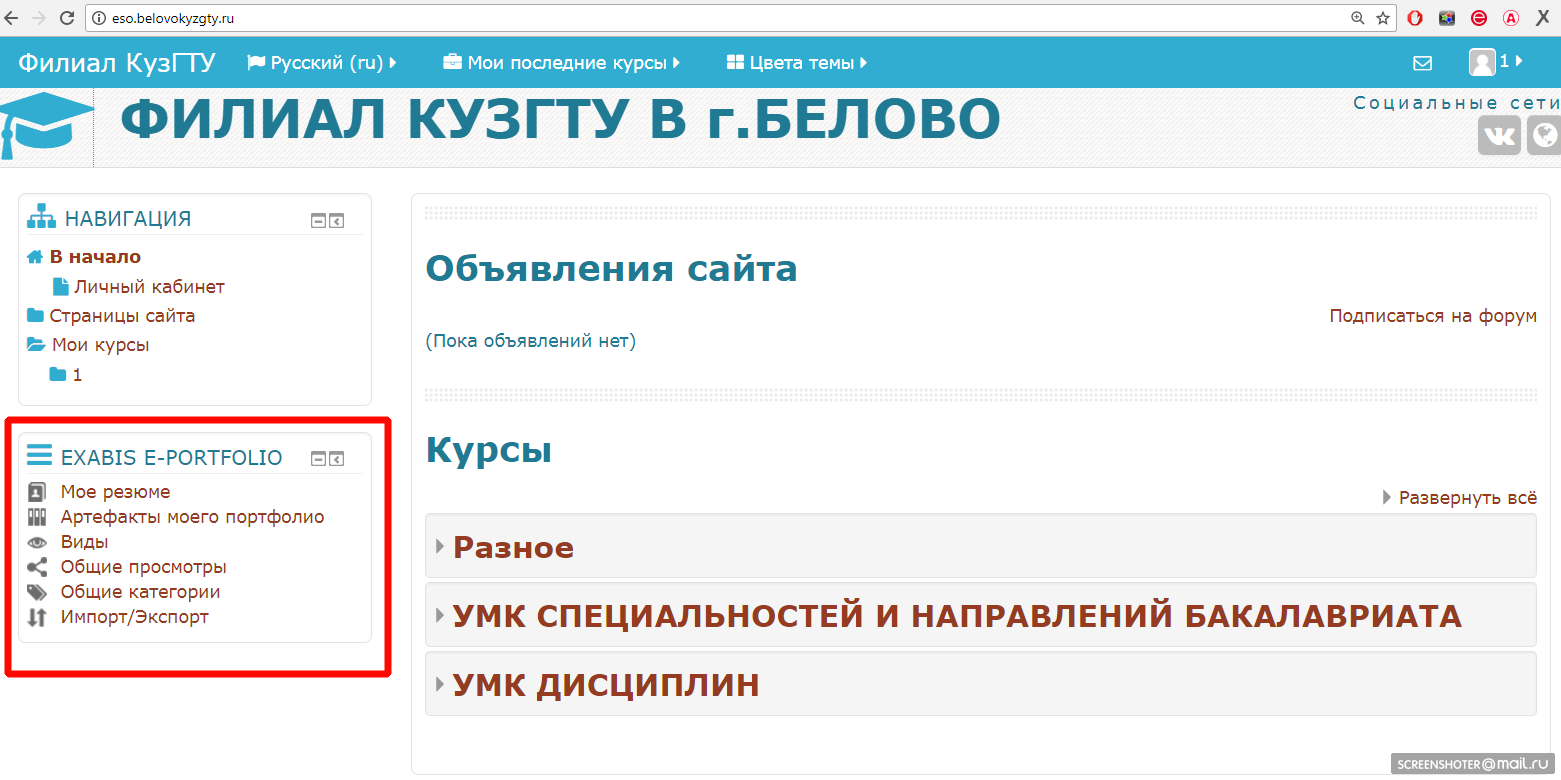 Формирование портфолио осуществляется в блоке EXABIS E-PORTFOLIO, расположенном в левой колонке электронной обучающей системы.
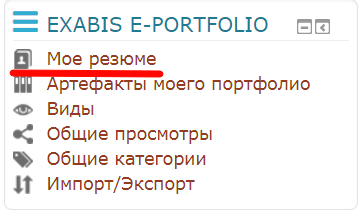 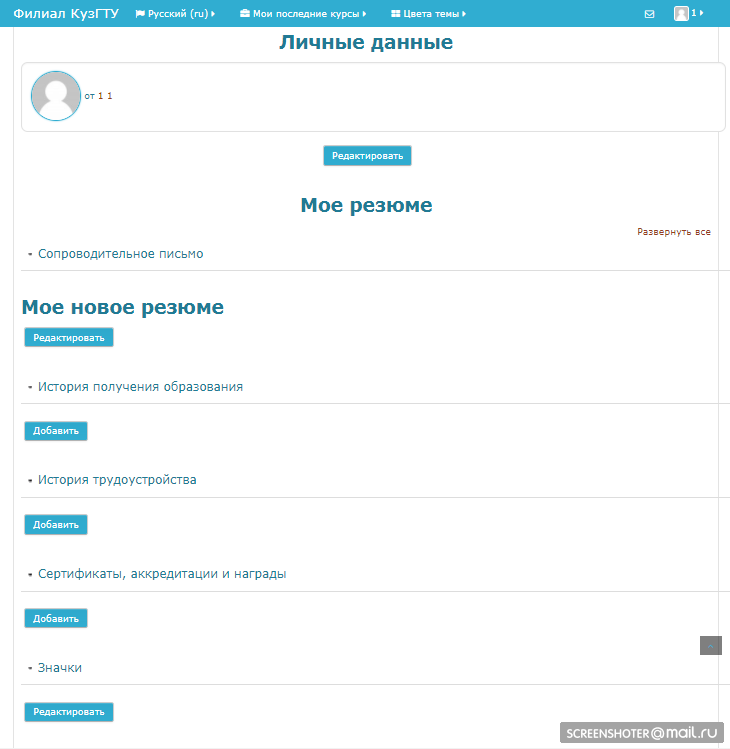 В раздел «Мое резюме» размещается общая информация о студенте. Эта информация будет закрыта для общего доступа и может быть необходима студенту при дальнейшем формировании своего портфолио.
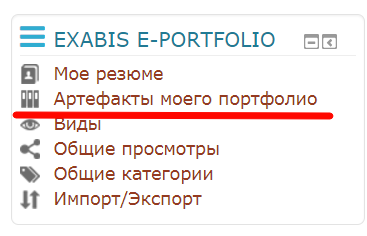 Информация, касающаяся обучения в филиале КузГТУ, а так же достижения в научной сфере, культурно-массовых мероприятиях и т.д., размещаются в разделе «Артефакты моего портфолио»
Т.н. «Артефакты» представляют собой единицы ресурсов – файлы, ссылки на возможные публикации, или небольшие заметки о предстоящей или выполненной работе, о планах, идеях и т.п.
Артефакты для удобства размещения и просмотра, могут разделяться на категории. Рекомендуемые категории указаны в «Положении об электронном портфолио студента». Однако студент может создать дополнительные категории, не предусмотренные Положениями.
Категории, при необходимости, могут быть открыты для доступа других участников учебного процесса, и комментироваться ими.
Необходимо помнить, что размещение своих материалов в Портфолио, как и комментирование чужих, попадает под Правила внутреннего распорядка и должно выполняться с соблюдениями соответствующих норм и правил этики и морали.
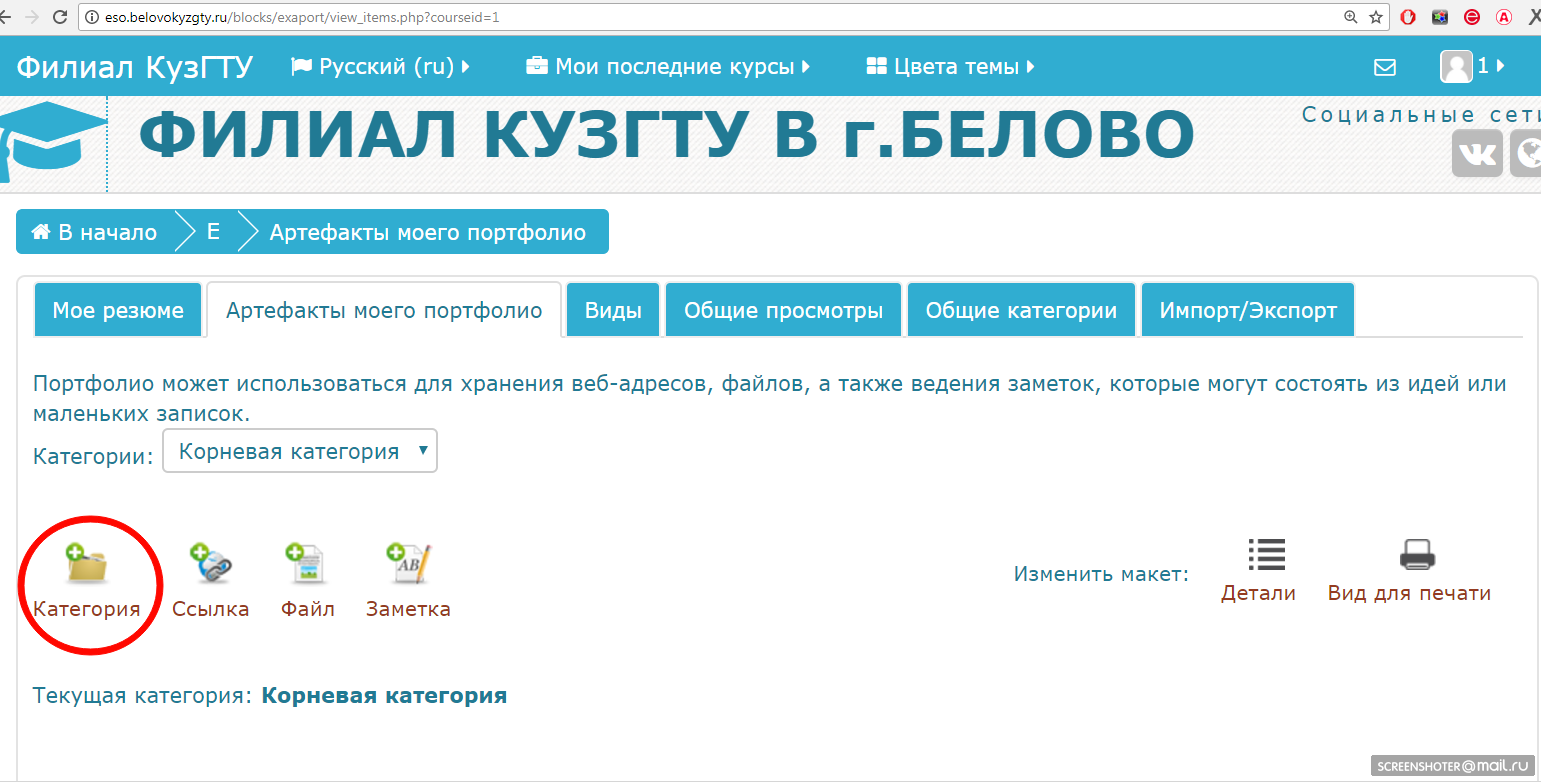 Для того, чтобы создать категорию, по необходимо щелкнуть значок «Категория».
Рекомендуется в первую очередь сделать категории «Научная деятельность» и «Учебная работа», как основных видов деятельности при обучении в филиале. Категории типа «История трудоустройства», «История получения образования», «Культурно-массовые мероприятия» и т.п., могут быть полезными дополнением.
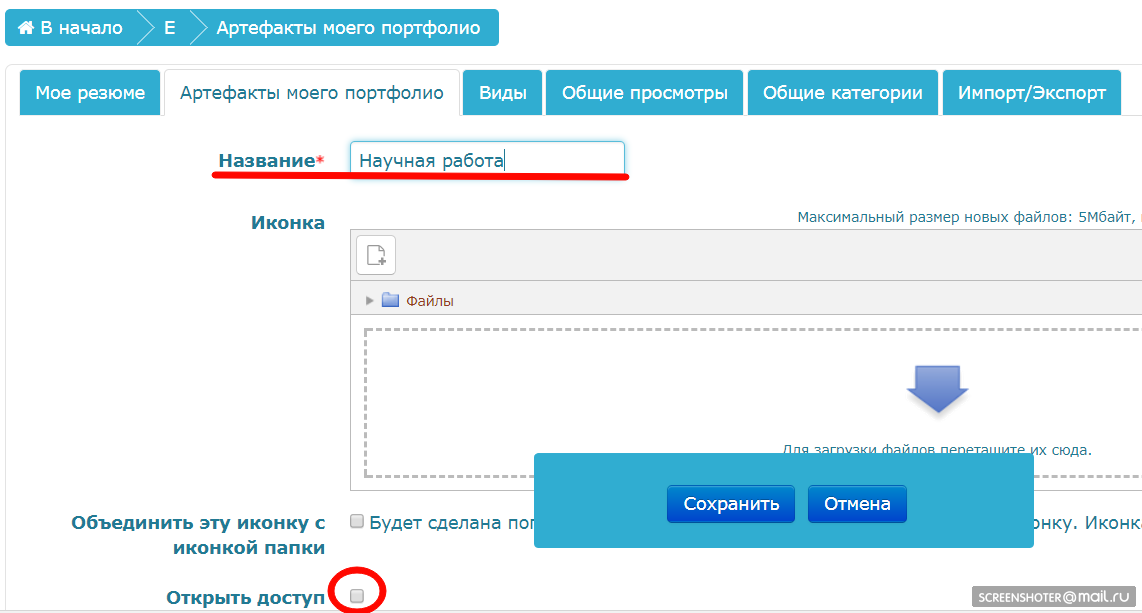 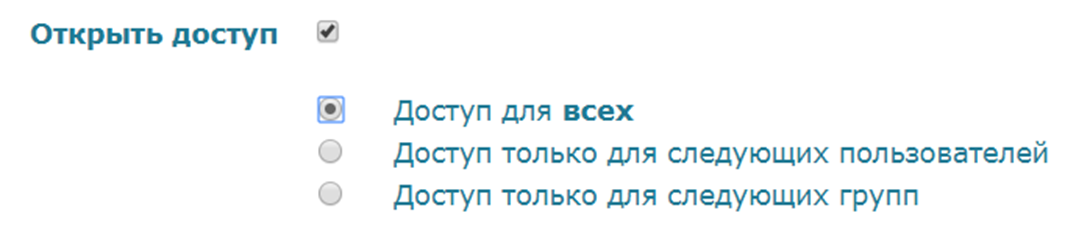 Вы можете сделать категории портфолио доступными для всех, или для определенной группы лиц. Чтобы открыть доступ, вам необходимо при создании категории поставить галочку на пункте «Открыть доступ» и выбрать, кому вы хотите открыть информацию для просмотра.
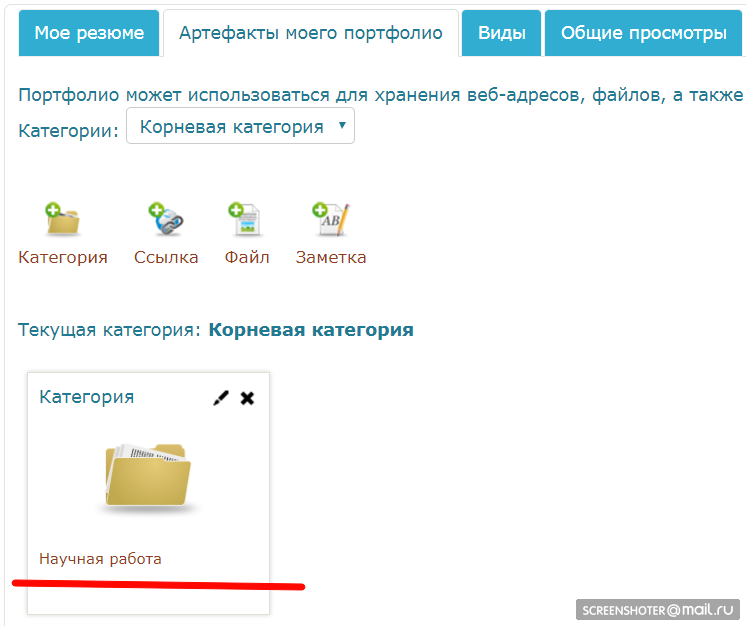 Категория создана. Теперь, чтобы ее наполнить, вам необходимо просто щелкнуть по ней, как на обычной папке.
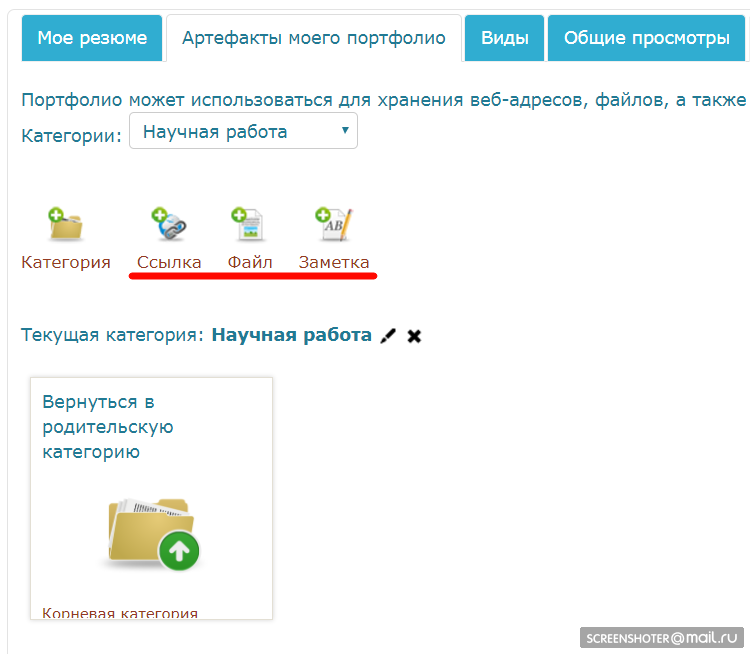 В этих папках-категориях вы можете  располагать ссылки на ваши материалы в сети Интернет, файлы с работами, грамотами или фотографиями с мероприятий, а так же писать заметки о планах, результатах какой-либо деятельности, идеях и т.п.
При размещении файлов имейте ввиду, что лучше выбрать немного качественных изображений,  чем сваливать кучу ненужной для потенциального работодателя информации. Проведите собственный строгий отбор – что будет действительно полезным при приеме на работу?
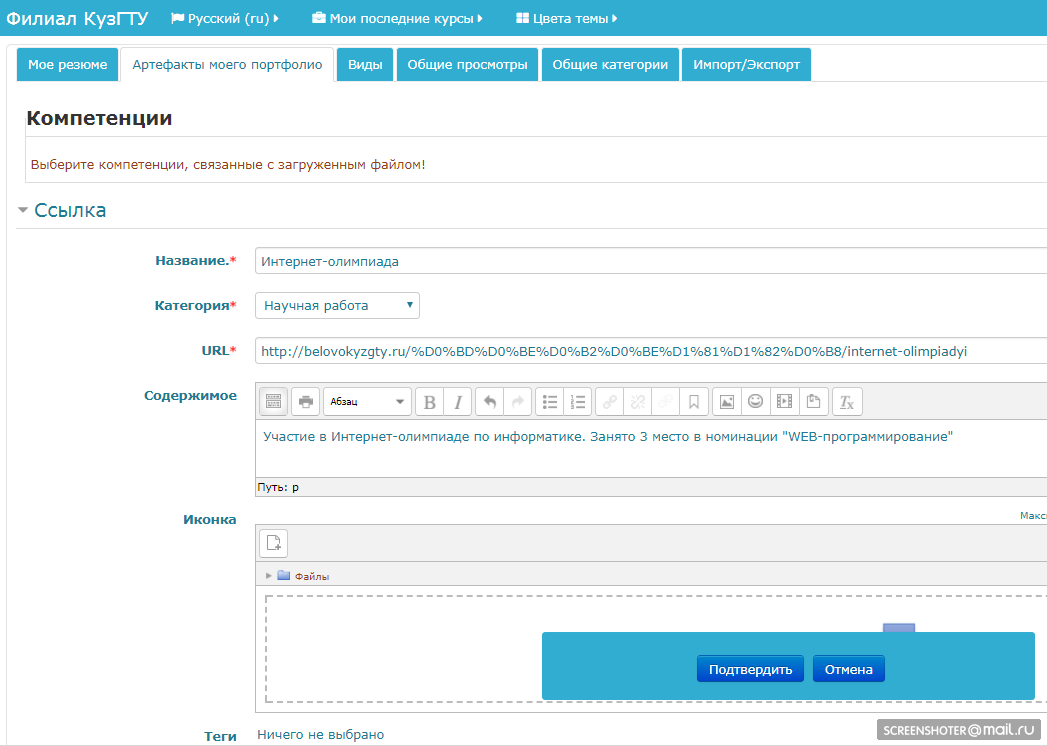 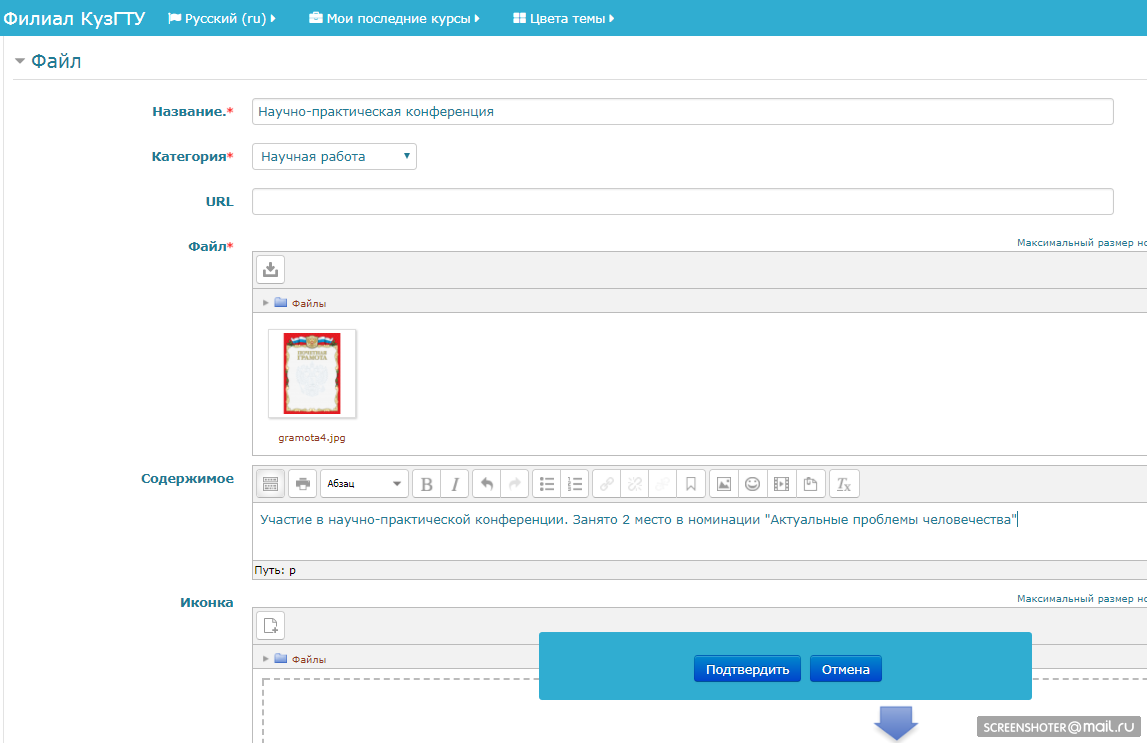 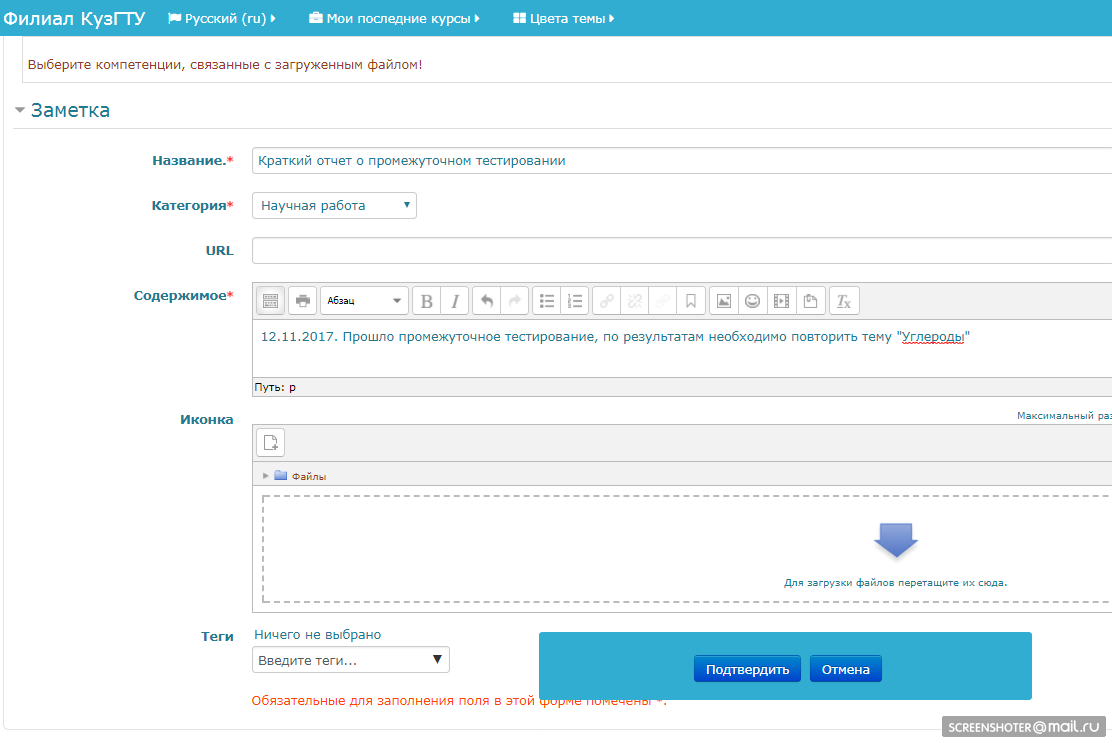 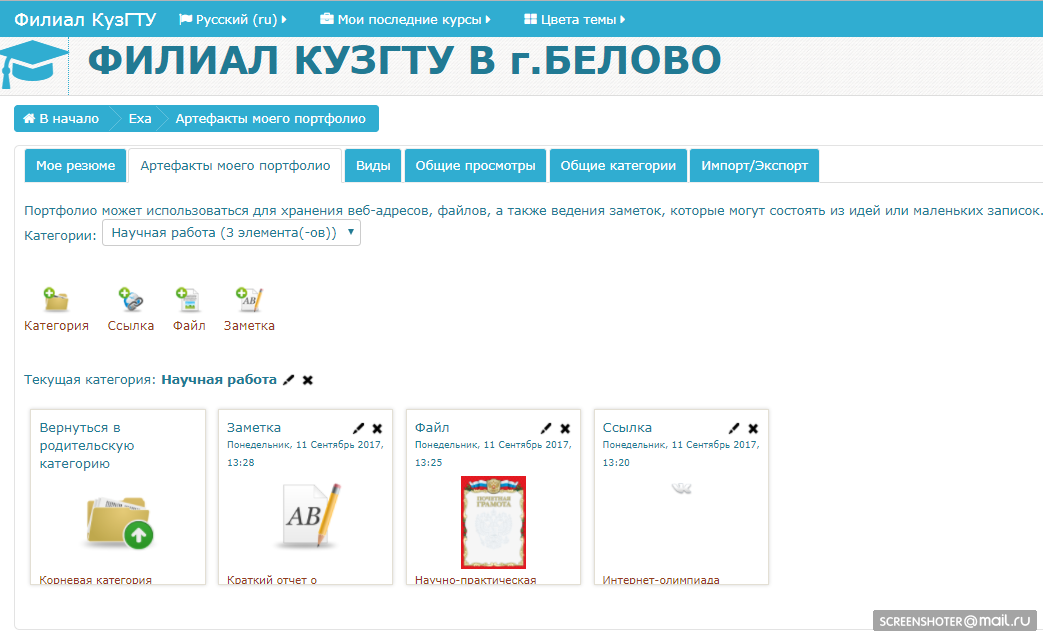 Это были основные этапы формирования портфолио студента.